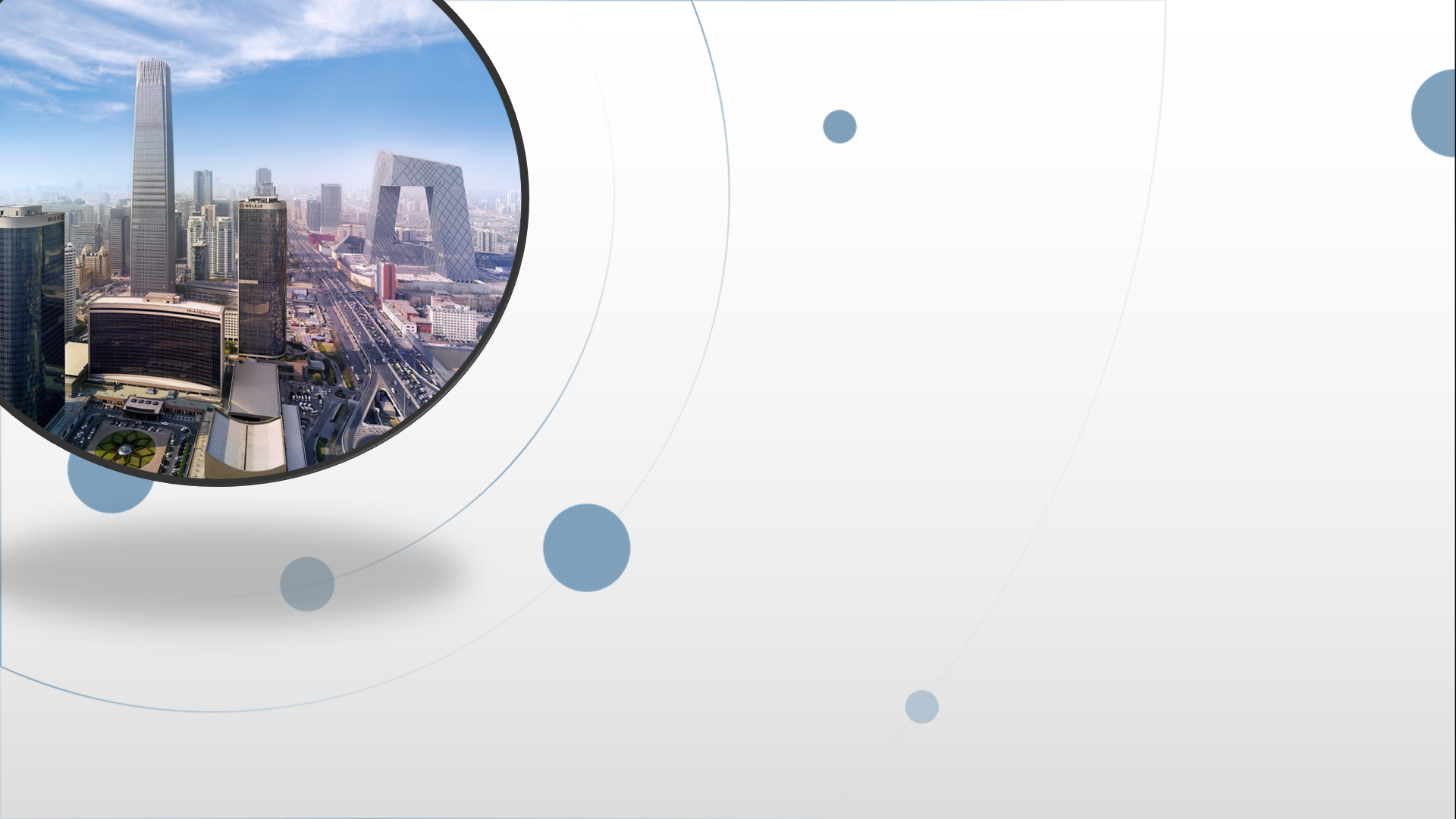 朝阳区线上课堂·高二年级物理
恒定电流 复习1
北京陈经纶中学   张  成
《恒定电流》
闭合电路
电流
电压
电阻
电功电功率
电动势内阻
场的视角
能量观念
动力学方法
数学方法
路的视角
电阻
定律
焦耳
定律
串、并联
I、U、P
电流
非纯电阻电路
闭合电路
2020/2/5
主要内容
从“场”和 “路”视角
   回顾知识， 建立联系
    电动势等，如何理解
√
√
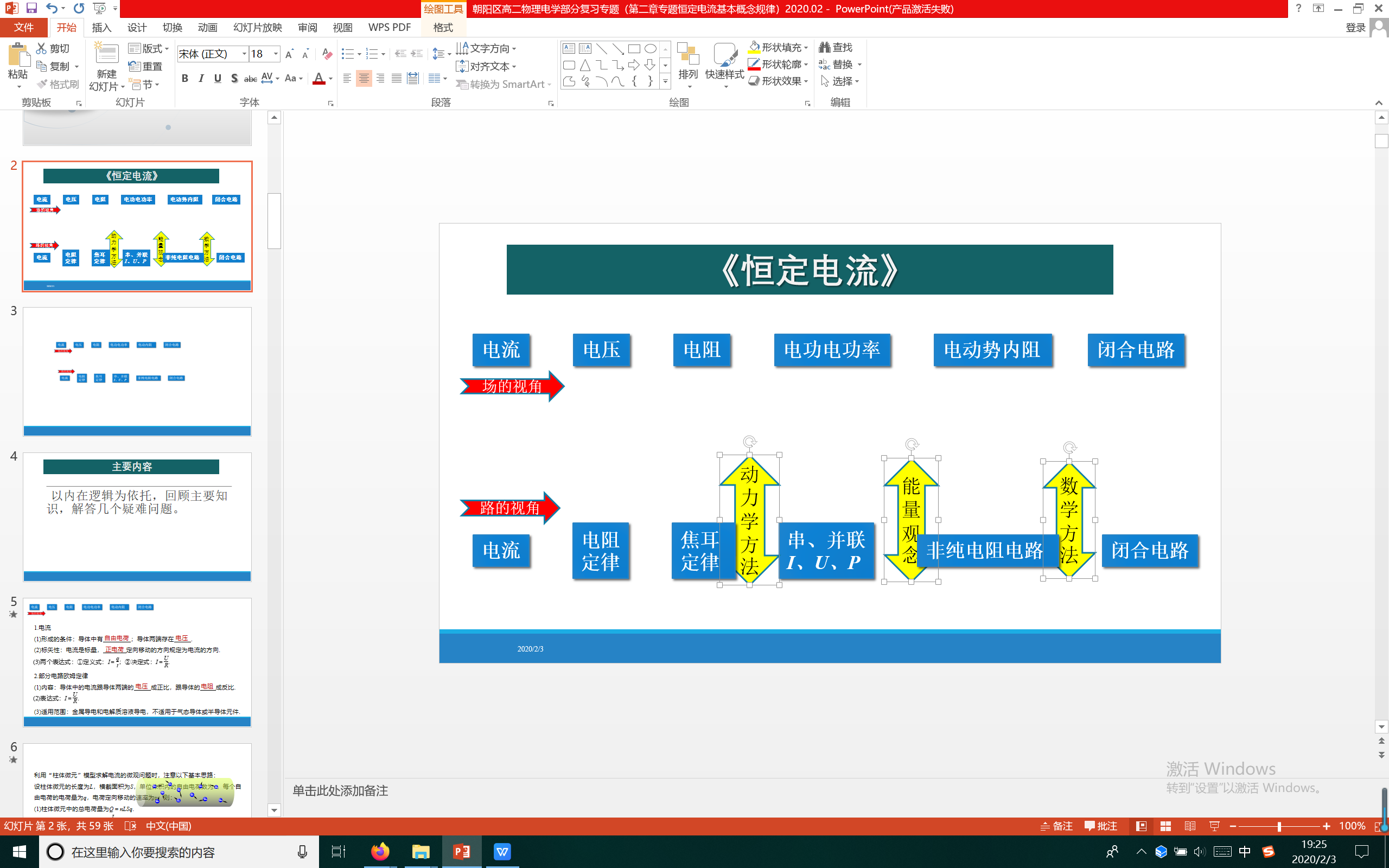 电流成因
φ 1
φ 2
I
√
√
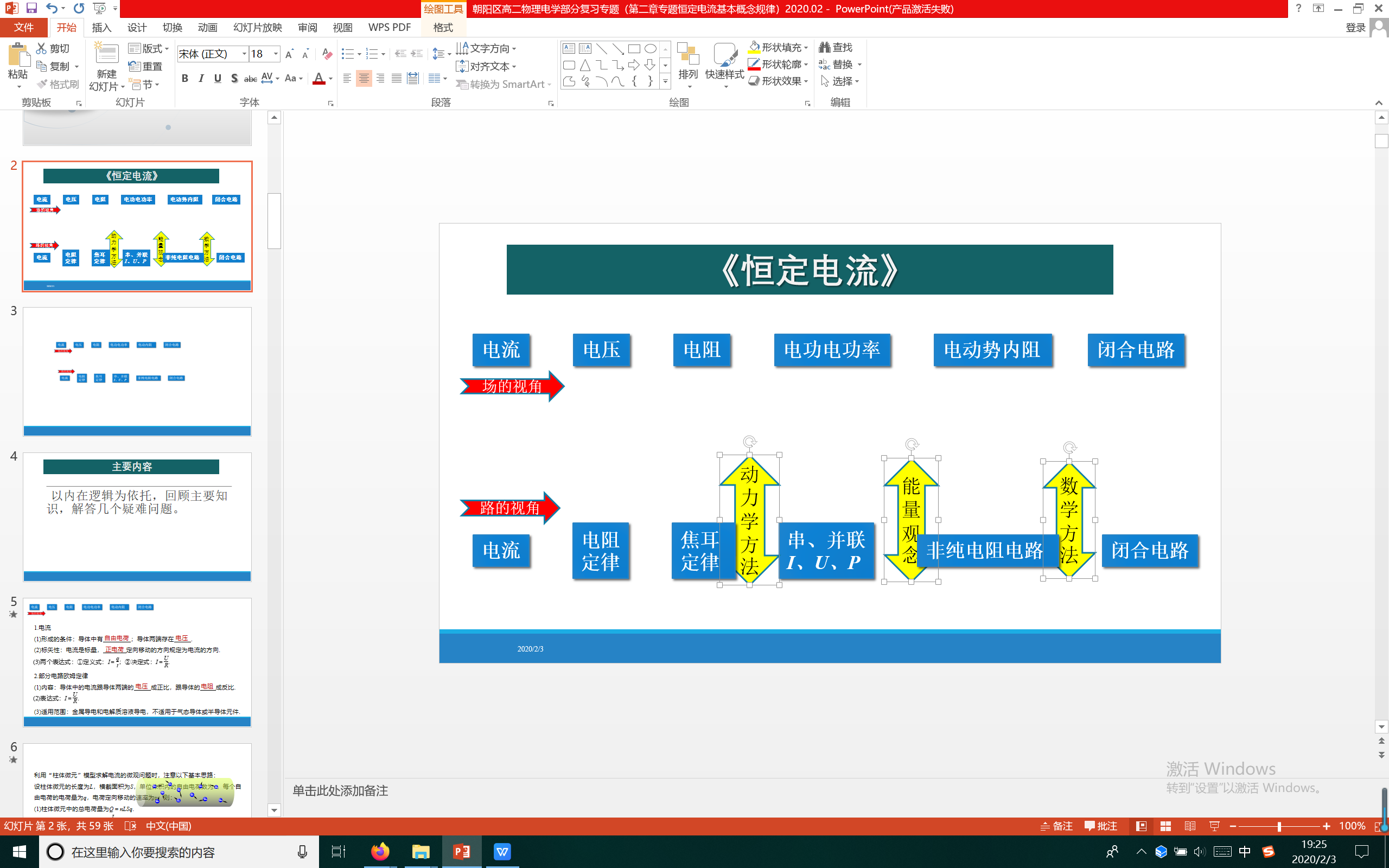 电流微观表达式
设柱体的长度为L，横截面积为S，单位体积内的自由电荷数为n，每个自由电荷的电荷量为q，电荷定向移动的速率为v，则：
(1)柱体微元中的总电荷量为
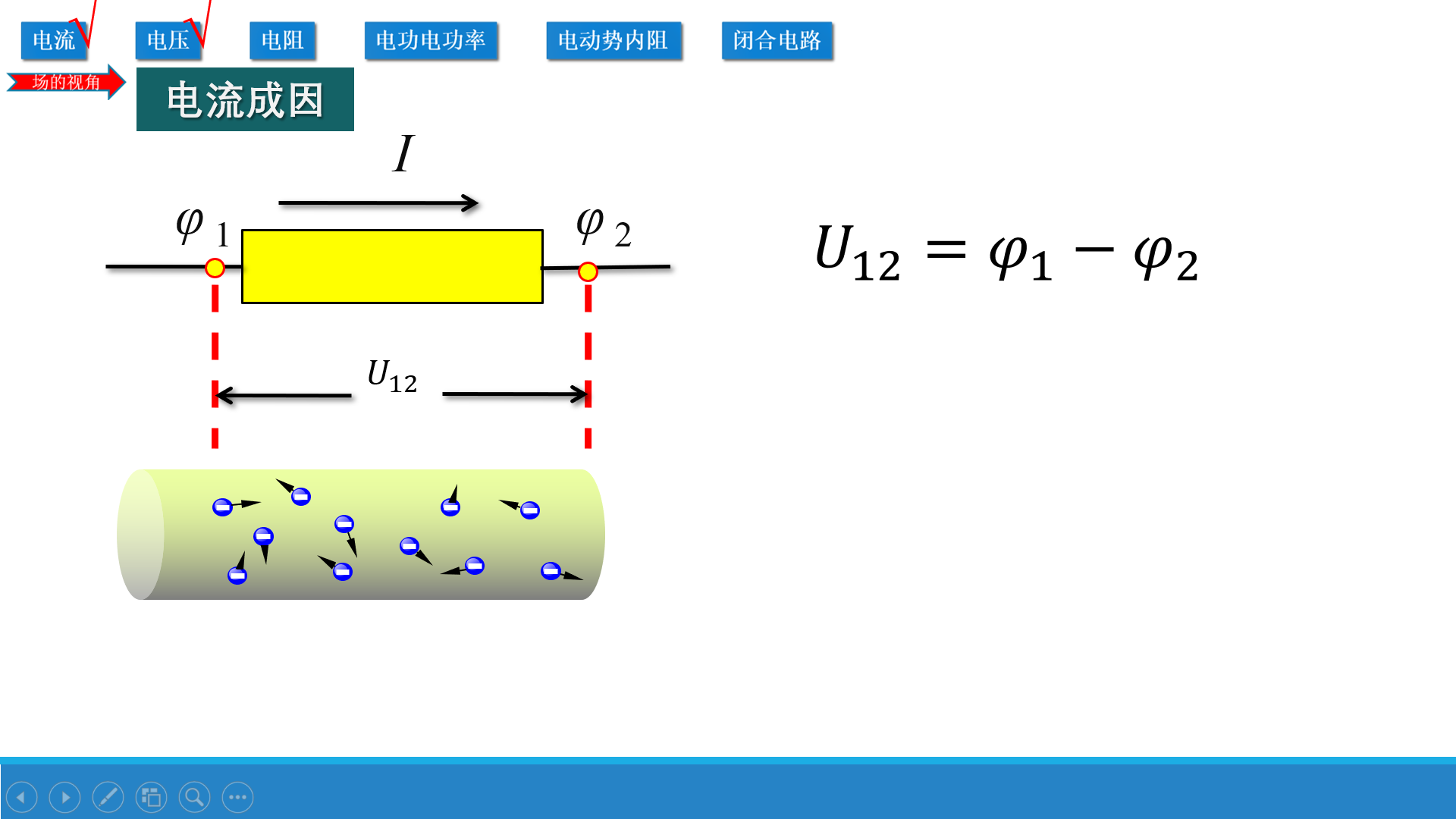 Q＝nLSq
F
f
(2)电荷通过横截面的时间
a
(3)电流的微观表达式
v
加速、碰撞、再加速
如何理解定向移动的速率v
整体效果、平均效果
√
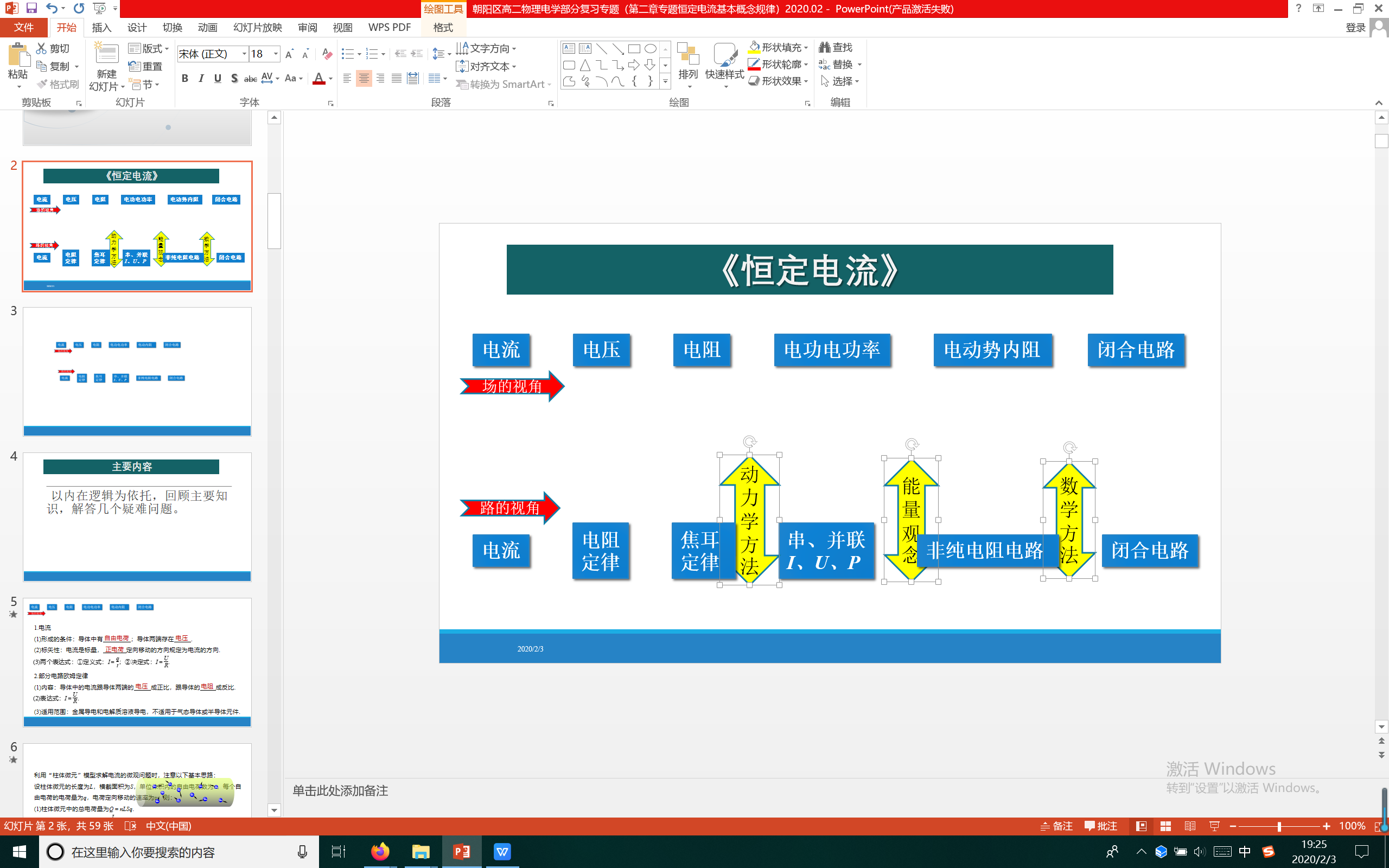 电功
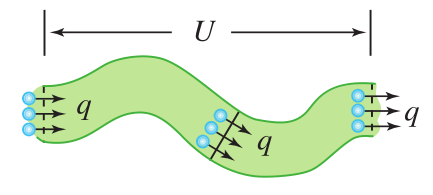 电功：W = Uq=UIt
电功率:
P = W/t＝UI
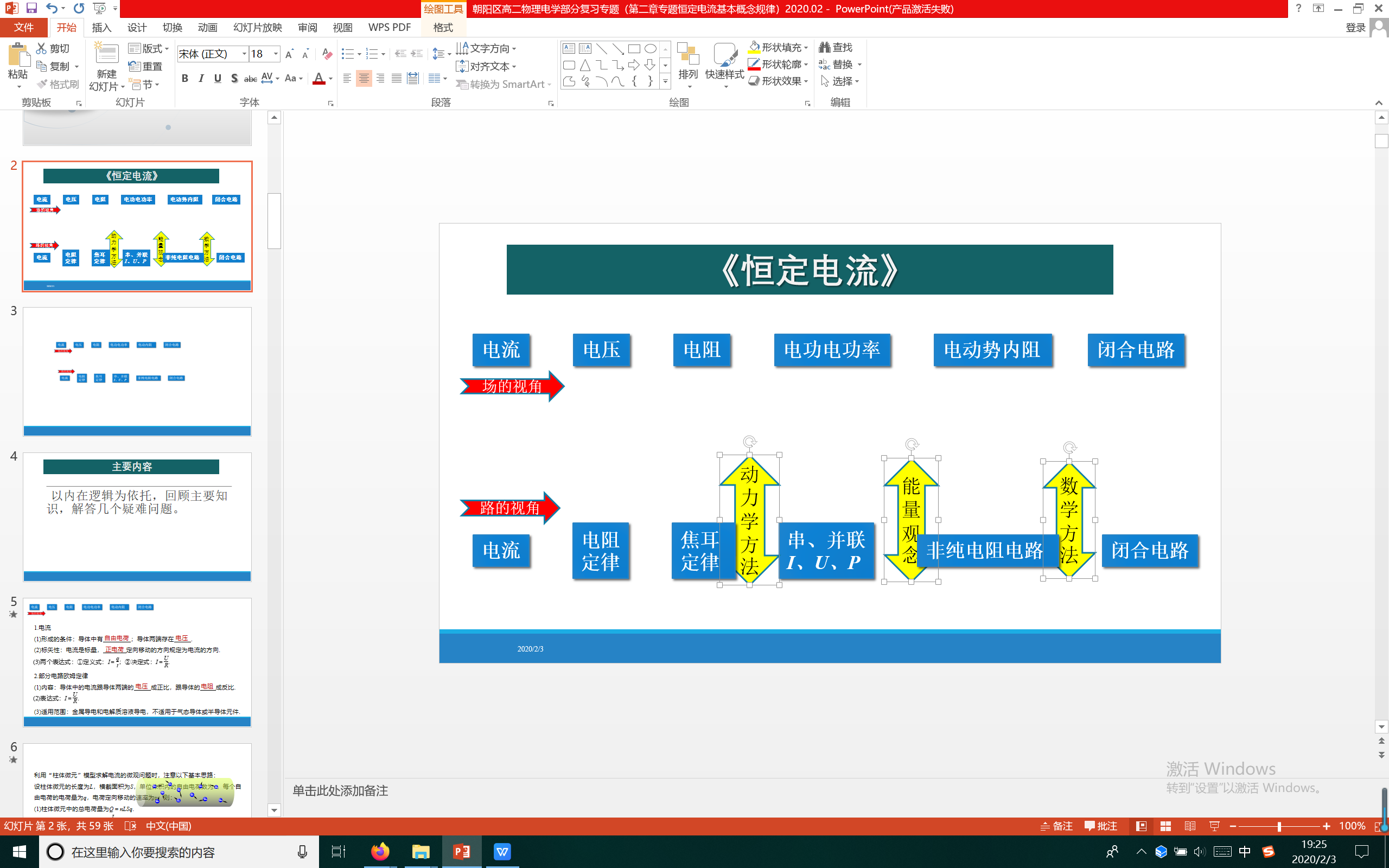 I
请比较：电流？电子定向移动平均速率？电压？电场力？生热(宏观、微观)？
串联电路I1= I2  电荷分布稳定
I1= I2 , S1> S2 , v1< v2
v
S1> S2 , R1< R2 , U1< U2
F
f
F1< F2
R1< R2 ,Q1< Q2
长度相等
E1< E2 ,v1< v2 ,Q1< Q2
N
E
M
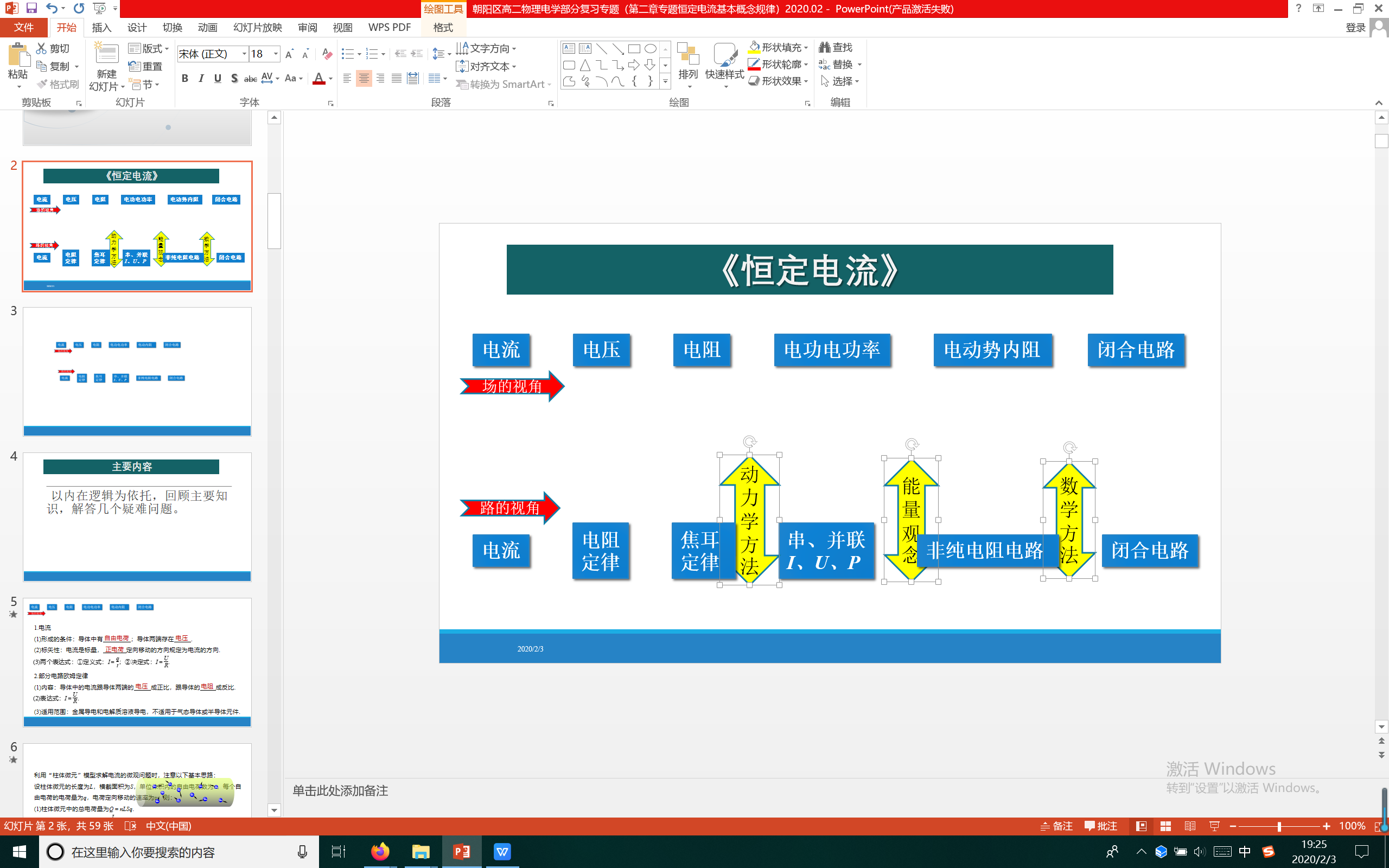 拓展思考：电子为何沿电场线的方向移动？
假设在电源正、负极之间连一根导线
恒定电场
_
_
_
+
+
+
_
A
B
+
_
+
_
_
+
+
+
-
恒定电流
P
-
√
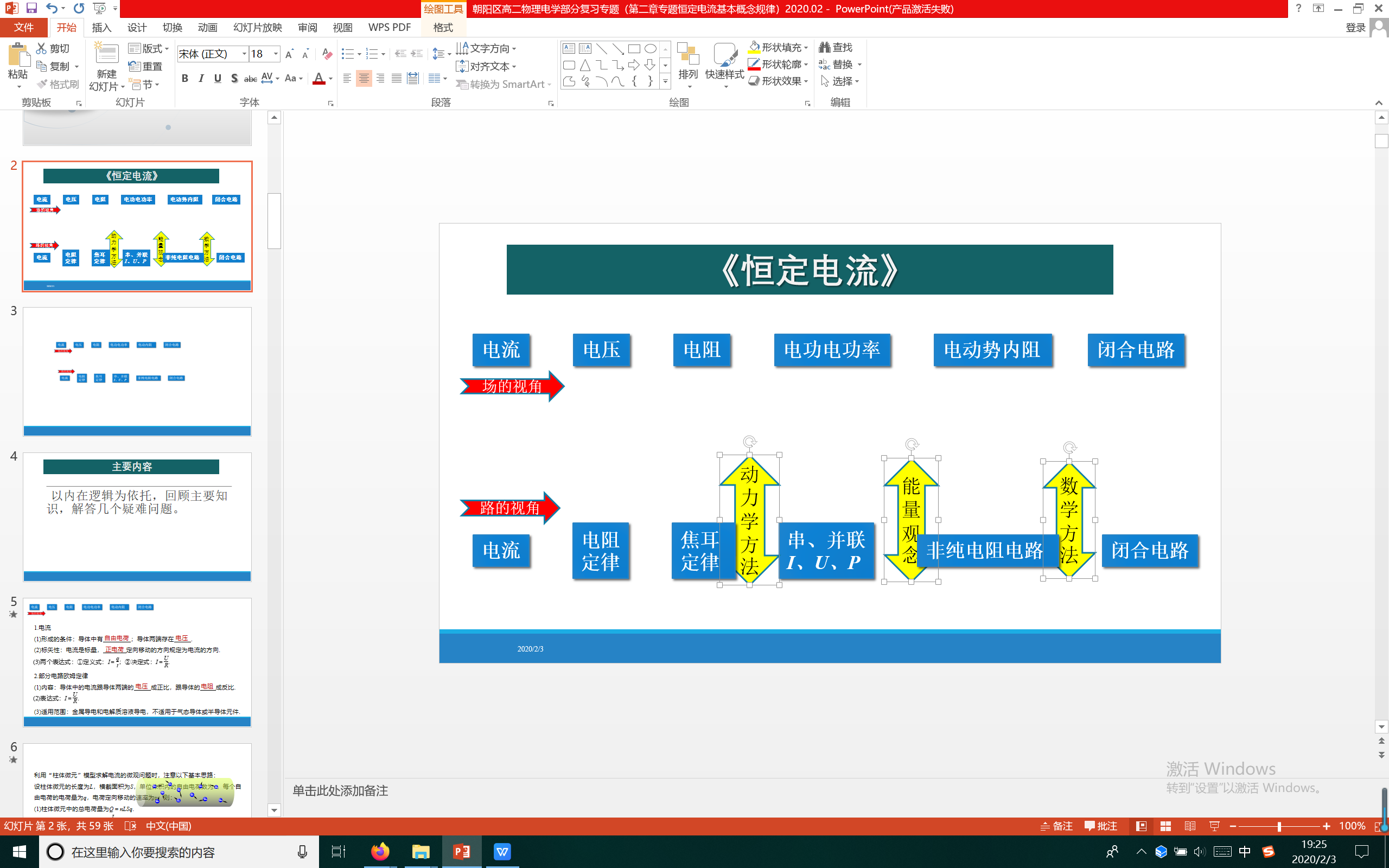 疑点1：电动势与电势差
电能转为其他能
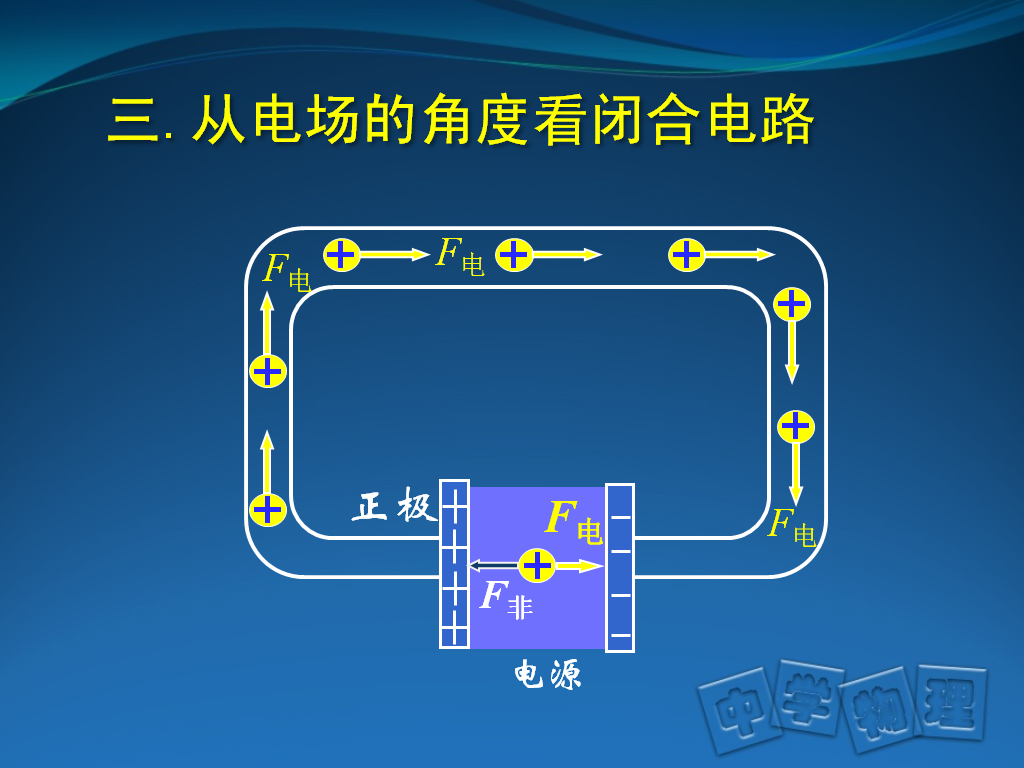 电势差
其他能转为电能
电动势
√
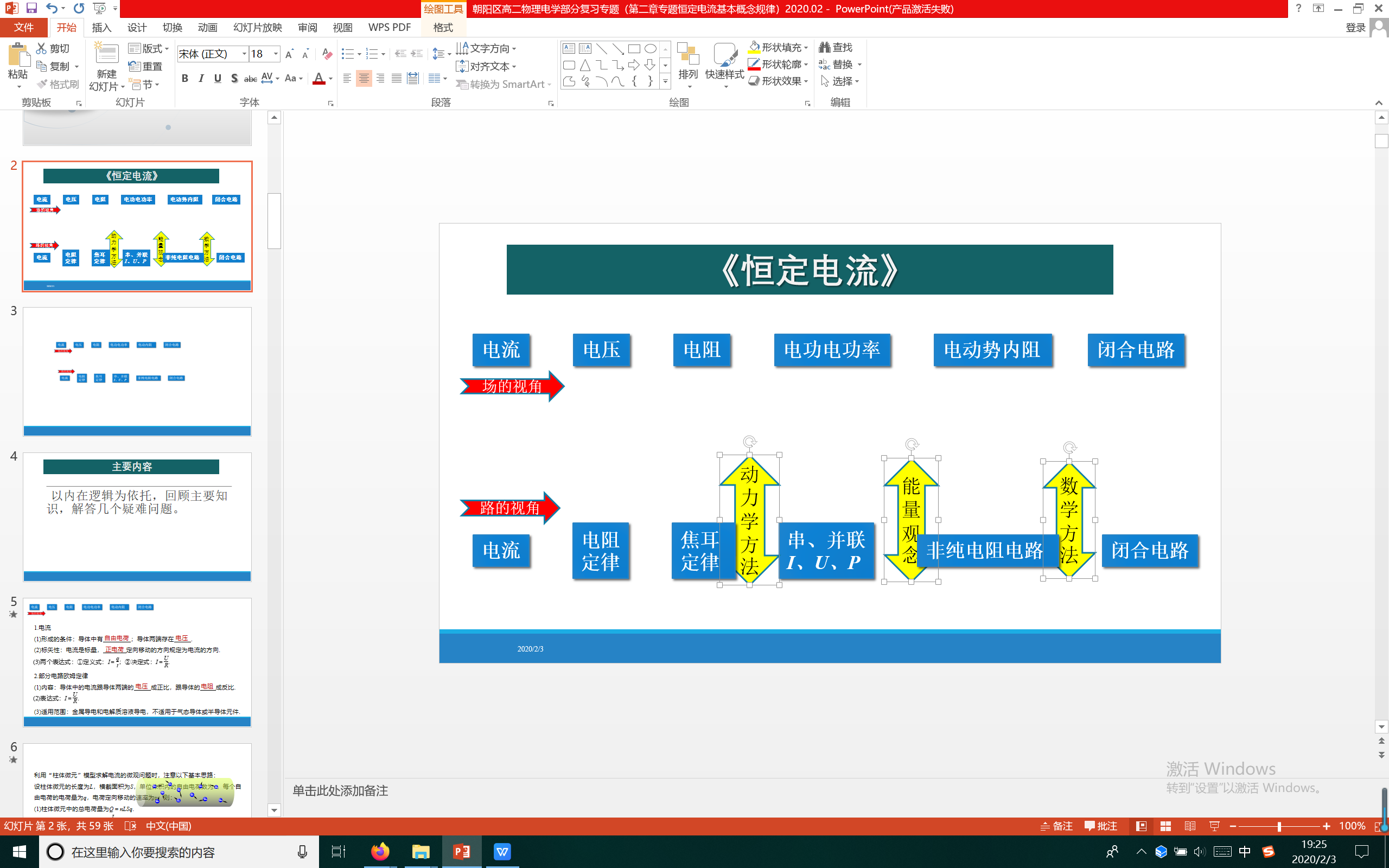 几种化学电池电动势
疑点1：电动势与电势差
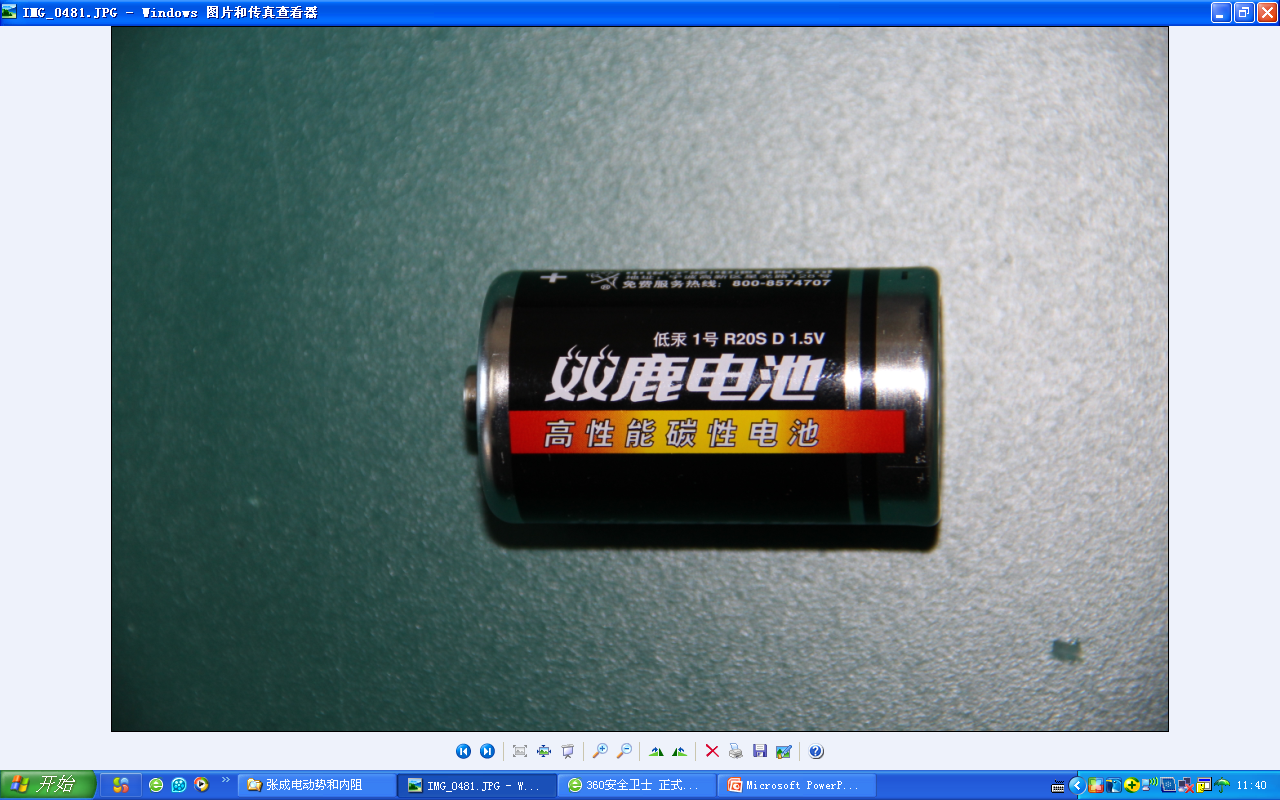 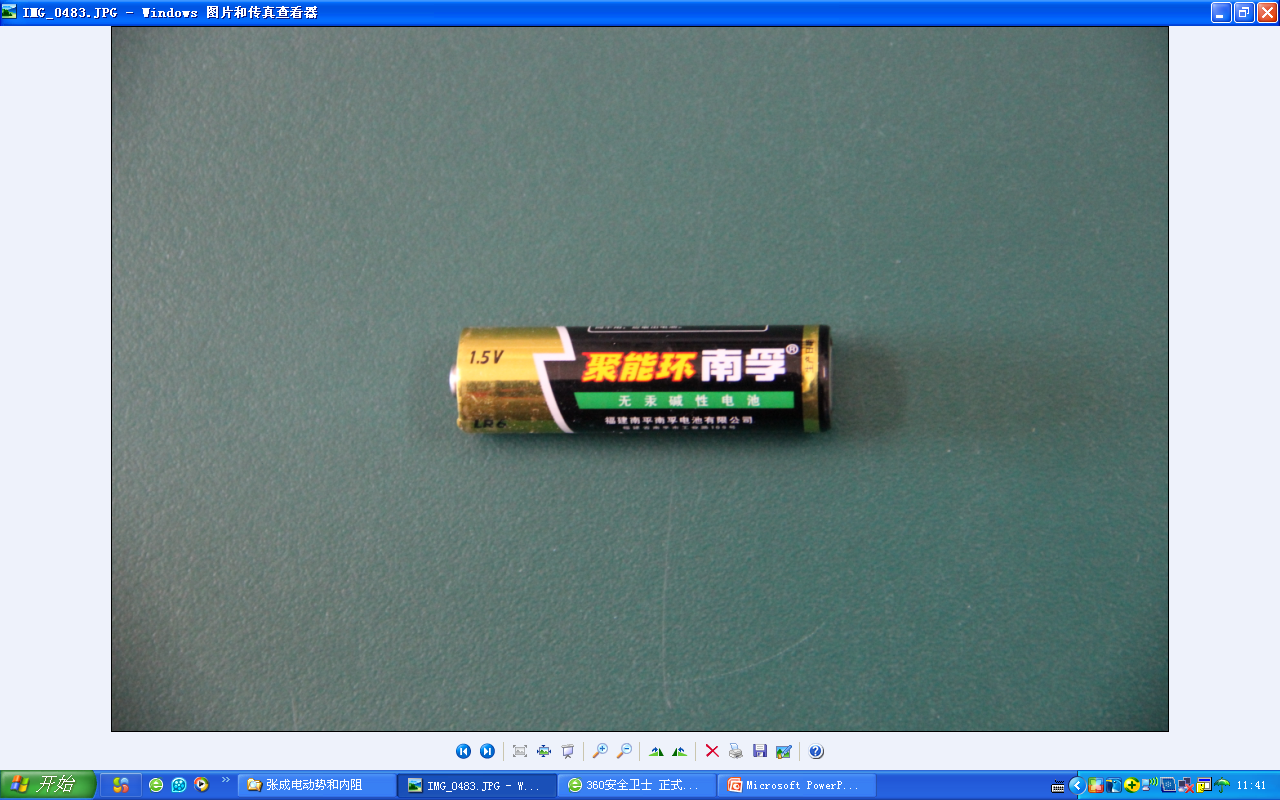 √
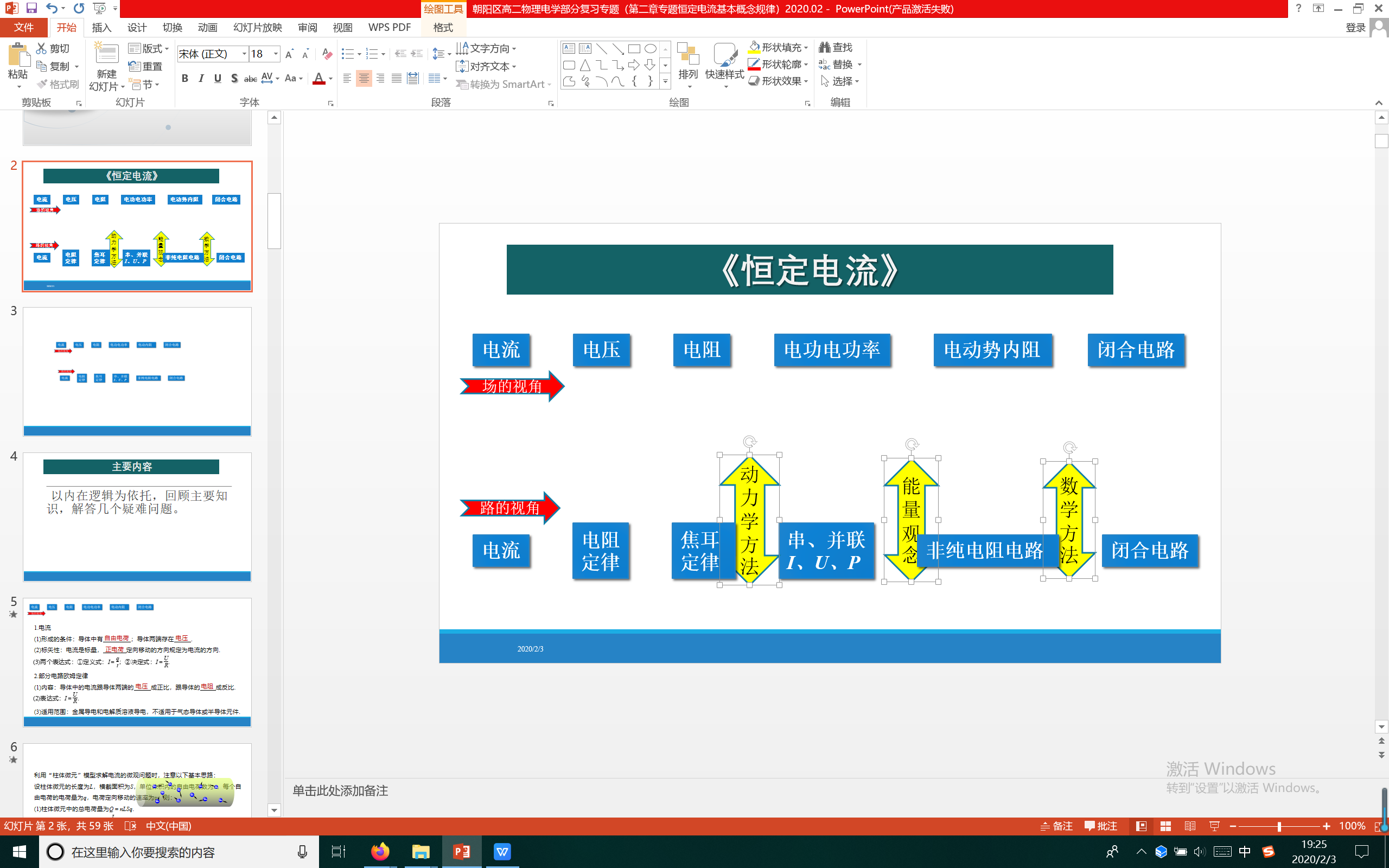 电动势的决定因素
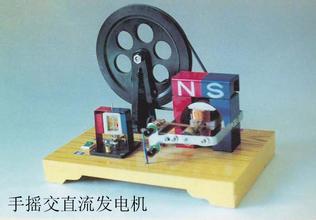 电池材料和结构
线圈的面积、匝数
磁场的强弱 、转动快慢
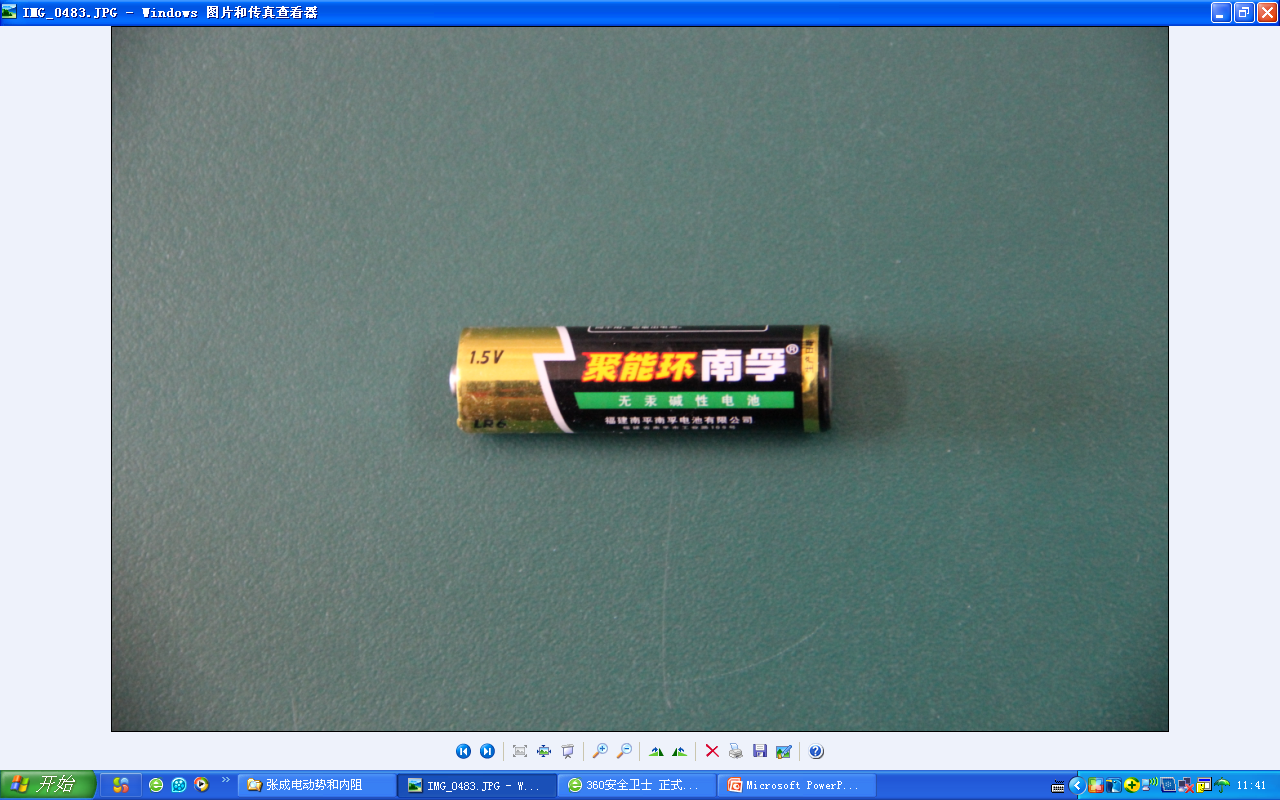 √
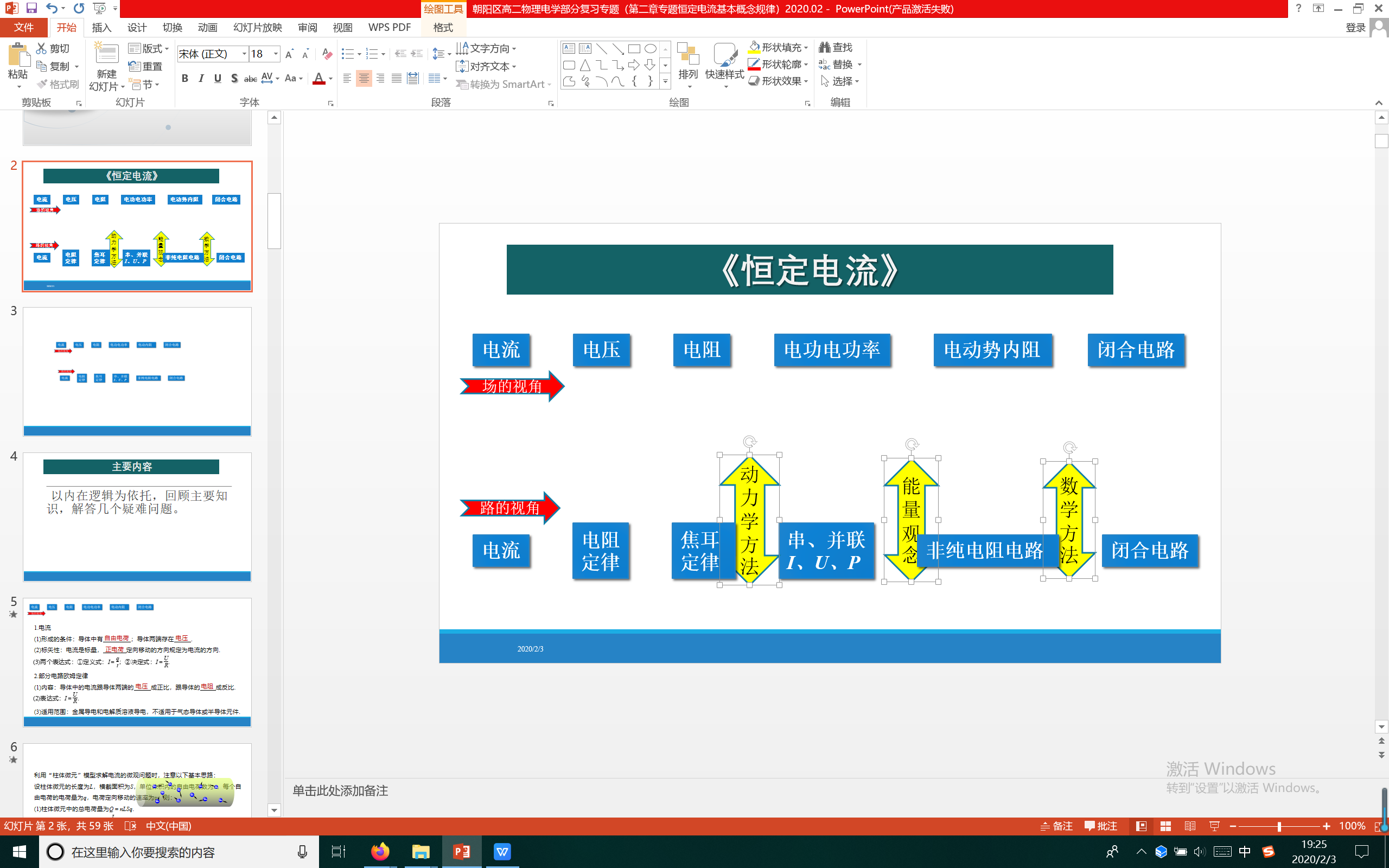 疑点2：电压表测量的是……
       电动势？内电压？外电压？
a
b
V
√
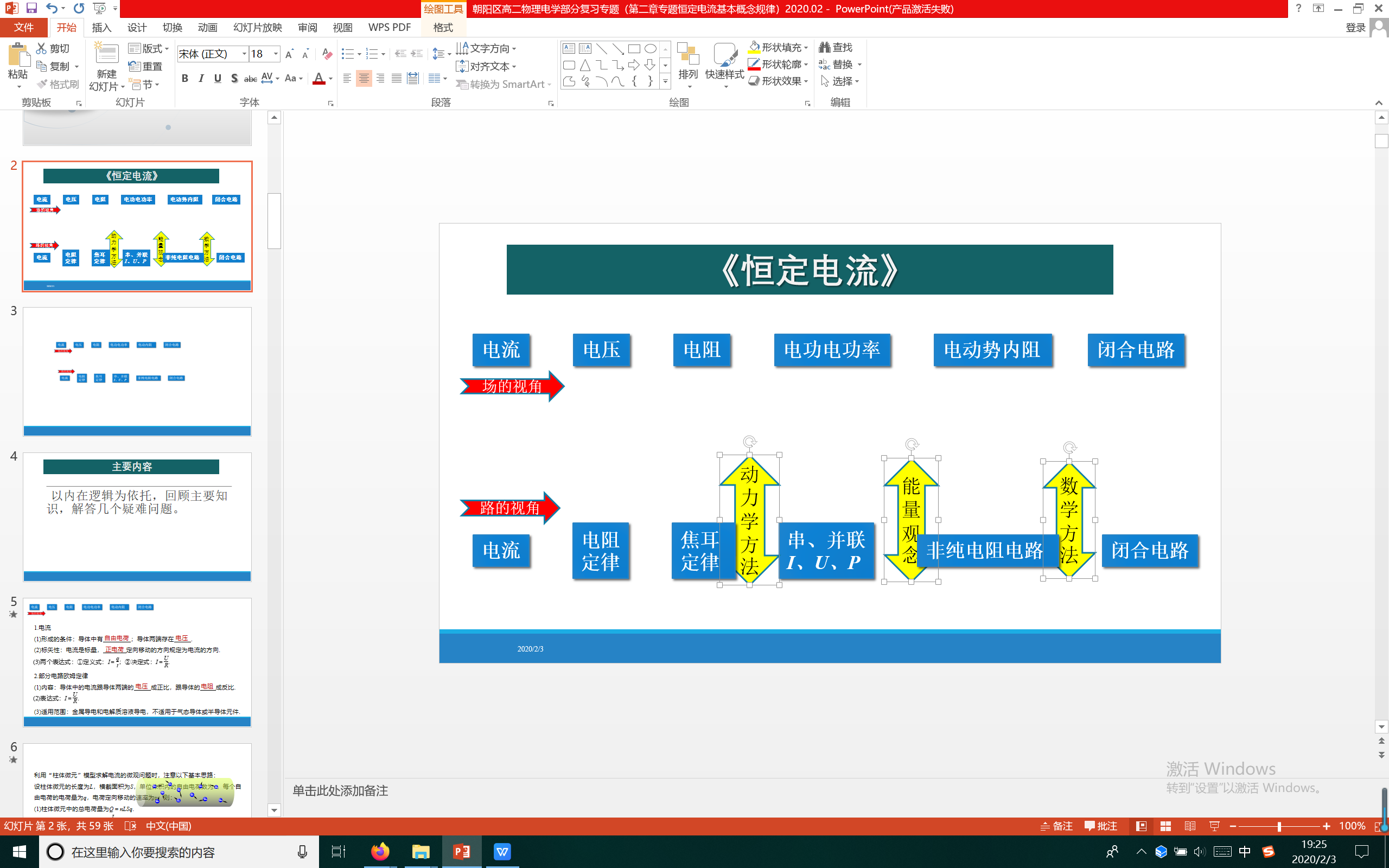 疑点2：电压表测量的是……
       电动势？内电压？外电压？
a
b
看外电路
V
√
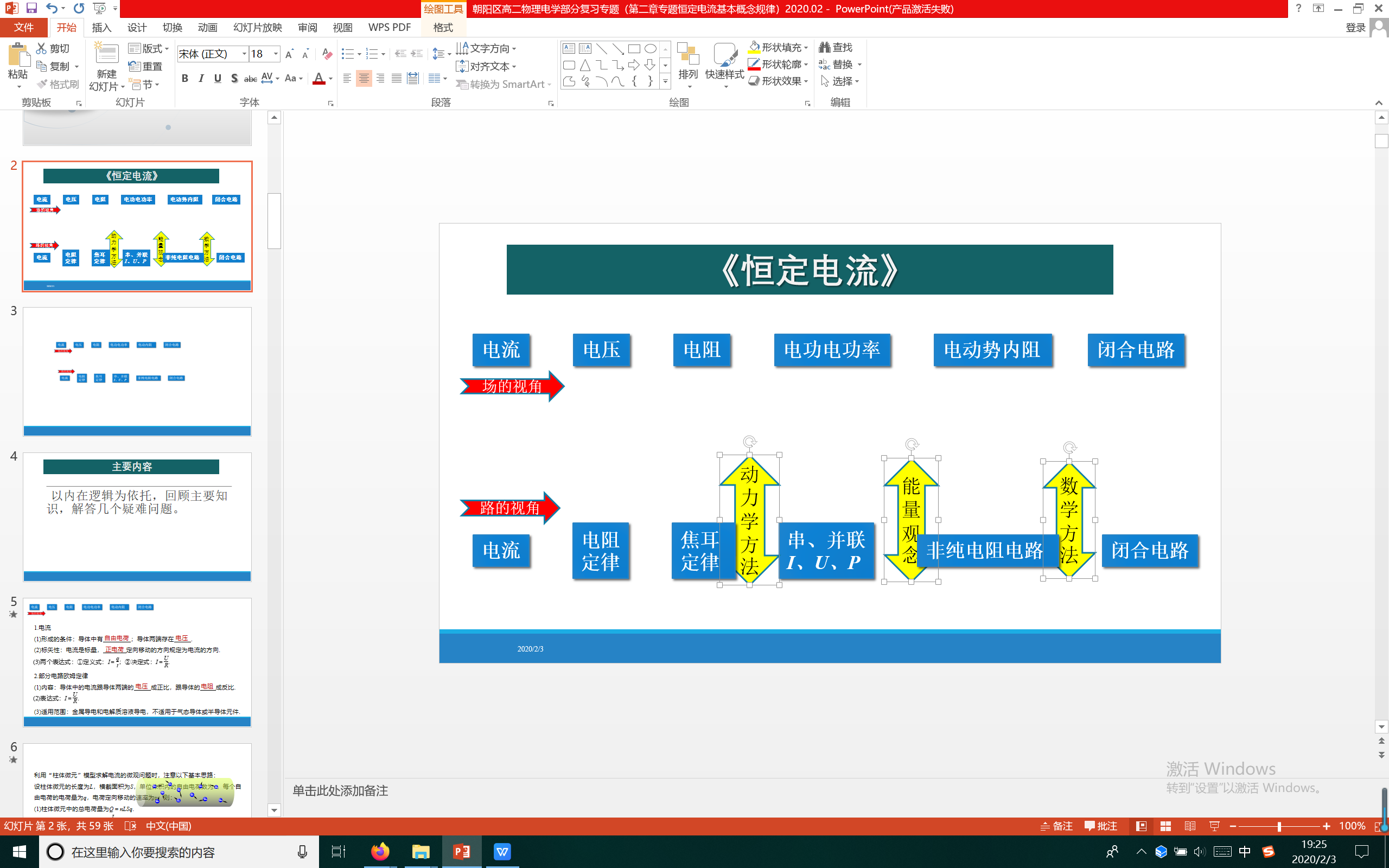 化学电池电动势的大小等于电池内部化学反应层产生的电势升高的和
V
a
b
看内电路
I
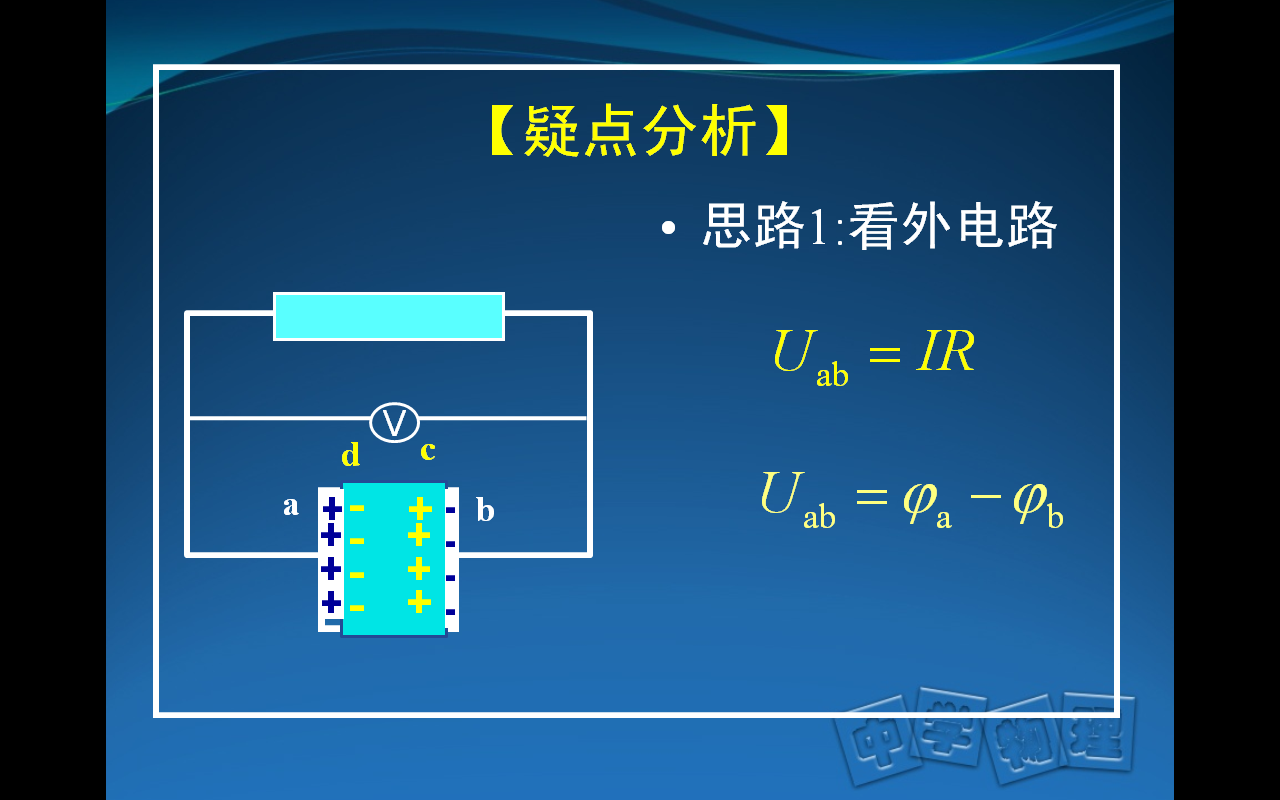 a
I
c
d
I
I
b
[Speaker Notes: 升降的对应关系。电路图与示意图一一对应。]
《恒定电流》
闭合电路
电流
电压
电阻
电功电功率
电动势内阻
场的视角
能量观念
动力学方法
数学方法
路的视角
电阻
定律
焦耳
定律
串、并联
I、U、P
电流
非纯电阻电路
闭合电路
2020/2/5
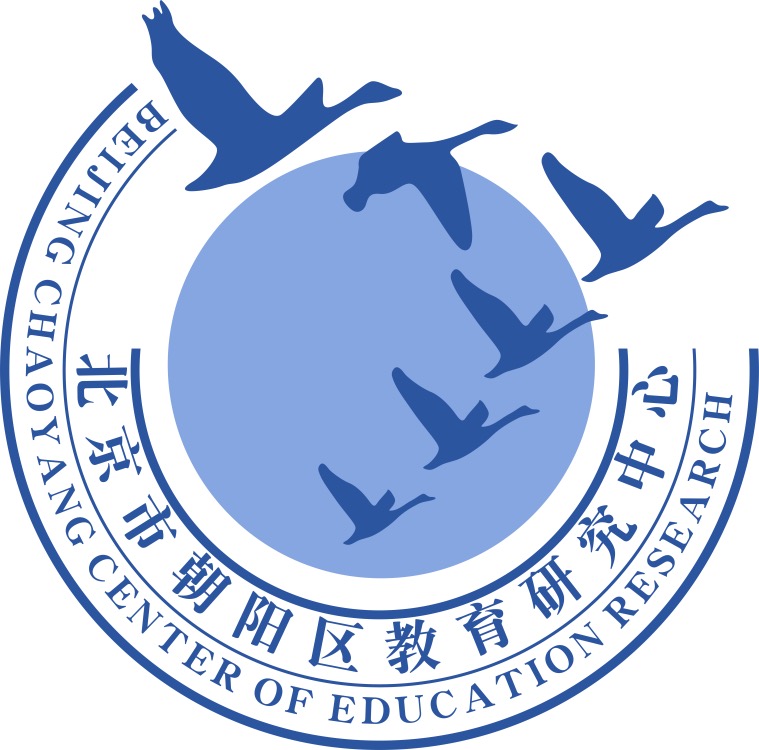 谢谢您的观看
北京市朝阳区教育研究中心  制作